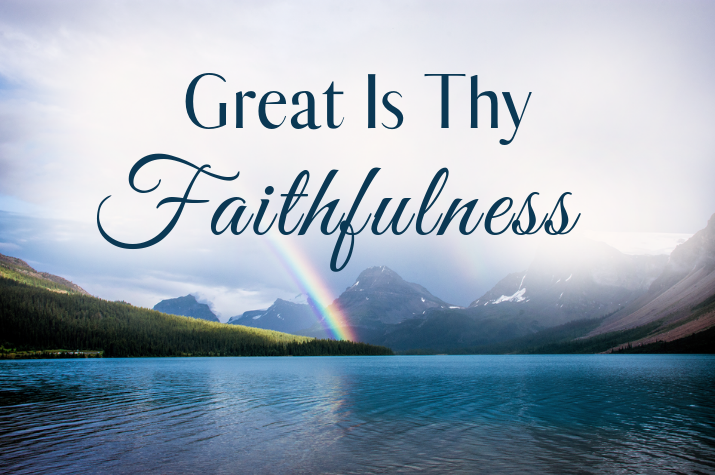 Lamentations 3:22-23
The Book of Lamentations
Ancient tradition attributes the book to Jeremiah. 

Collection of 5 poems – Hebrew funeral dirges. 
4 chapters are acrostics. 

Historical setting – Babylonian Captivity. 
Written as Jeremiah lived in the immediate aftermath of the destruction.
The Book of Lamentations
What are we to do when we suffer an incredible tragedy? 
What about when we are tempted to blame God or give up on God? 
How should we react to such times in our own lives?
1. Reason for the Destruction
It was not because God didn’t have the power to protect His people.
It was not because God didn’t care. 

It was because Judah had sinned and failed to keep their covenant with God.
1. Reason for the Destruction
Her adversaries have become the master, her enemies prosper; for the Lord has afflicted her because of the multitude of her transgressions. Her children have gone into captivity before the enemy. 

Lamentations 1:5
1. Reason for the Destruction
Jerusalem has sinned gravely, therefore she has become vile. All who honored her despise her because they have seen her nakedness; yes, she sighs and turns away. 

Lamentations 1:8
1. Reason for the Destruction
The yoke of my transgressions was bound; they were woven together by His hands, and thrust upon my neck. He made my strength fail; the Lord delivered me into the hands of those whom I am not able to withstand. 

Lamentations 1:14
1. Reason for the Destruction
The Lord is righteous, for I rebelled against His commandment. Hear now, all peoples, and behold my sorrow; my virgins and my young men have gone into captivity. 

Lamentations 1:18
1. Reason for the Destruction
Your prophets have seen for you false and deceptive visions; they have not uncovered your iniquity, to bring back your captives, but have envisioned for you false prophecies and delusions. 

Lamentations 2:14
1. Reason for the Destruction
The Lord has done what He purposed; He has fulfilled His word which He commanded in days of old. He has thrown down and has not pitied, and He has caused an enemy to rejoice over you; He has exalted the horn of your adversaries. 

Lamentations 2:17
2. God’s Mercy, Compassion, and Faithfulness
Through the Lord’s mercies we are not consumed, because His compassions fail not. 
They are new every morning; great is Your faithfulness. 

Lamentations 3:22-23
Mercy
Hasad – “kindness, goodness”
“lovingkindness” “steadfast love” 

Used 240 times in the Old Testament. 

Implies personal involvement and commitment in a relationship beyond the rule of law. 
The obligations we feel toward family and friends.
Compassion
Rahamim – “very tender affection, pity, grace, and favor” 

Related to Hebrew word for “womb.” 
Conveys deep love and tender care; like of a mother for her children. 

God is very compassionate to His people.
	Psalm 103:13; Micah 7:18-19
Faithfulness
Emuwnah – “firmness, security, fidelity, steadfastness” 

This word only used in Old Testament during and after the Babylonian Captivity. 

God promised to destroy, which He did. 
He also promised to restore, which gave Jeremiah hope. 
God keeps His promises!
3. Our Response to God’s Mercy, Compassion, and Faithfulness
3. Our Response to God’s Mercy, Compassion, and Faithfulness
1. Hope in God


“The Lord is my portion,” says my soul, “Therefore I hope in Him!” 

Lamentations 3:24
3. Our Response to God’s Mercy, Compassion, and Faithfulness
2. Wait for God


The Lord is good to those who wait for Him, to the soul who seeks Him. 

Lamentations 3:25
3. Our Response to God’s Mercy, Compassion, and Faithfulness
3. Seek God


The Lord is good to those who wait for Him, to the soul who seeks Him. 

Lamentations 3:25
3. Our Response to God’s Mercy, Compassion, and Faithfulness
4. Examine Our Ways


Let us search out and examine our ways, and turn back to the Lord; let us lift our hearts and hands to God in heaven. We have transgressed and rebelled; You have not pardoned.

Lamentations 3:40-41
3. Our Response to God’s Mercy, Compassion, and Faithfulness
Hope in God
Wait for God
Seek God
Examine Our Ways